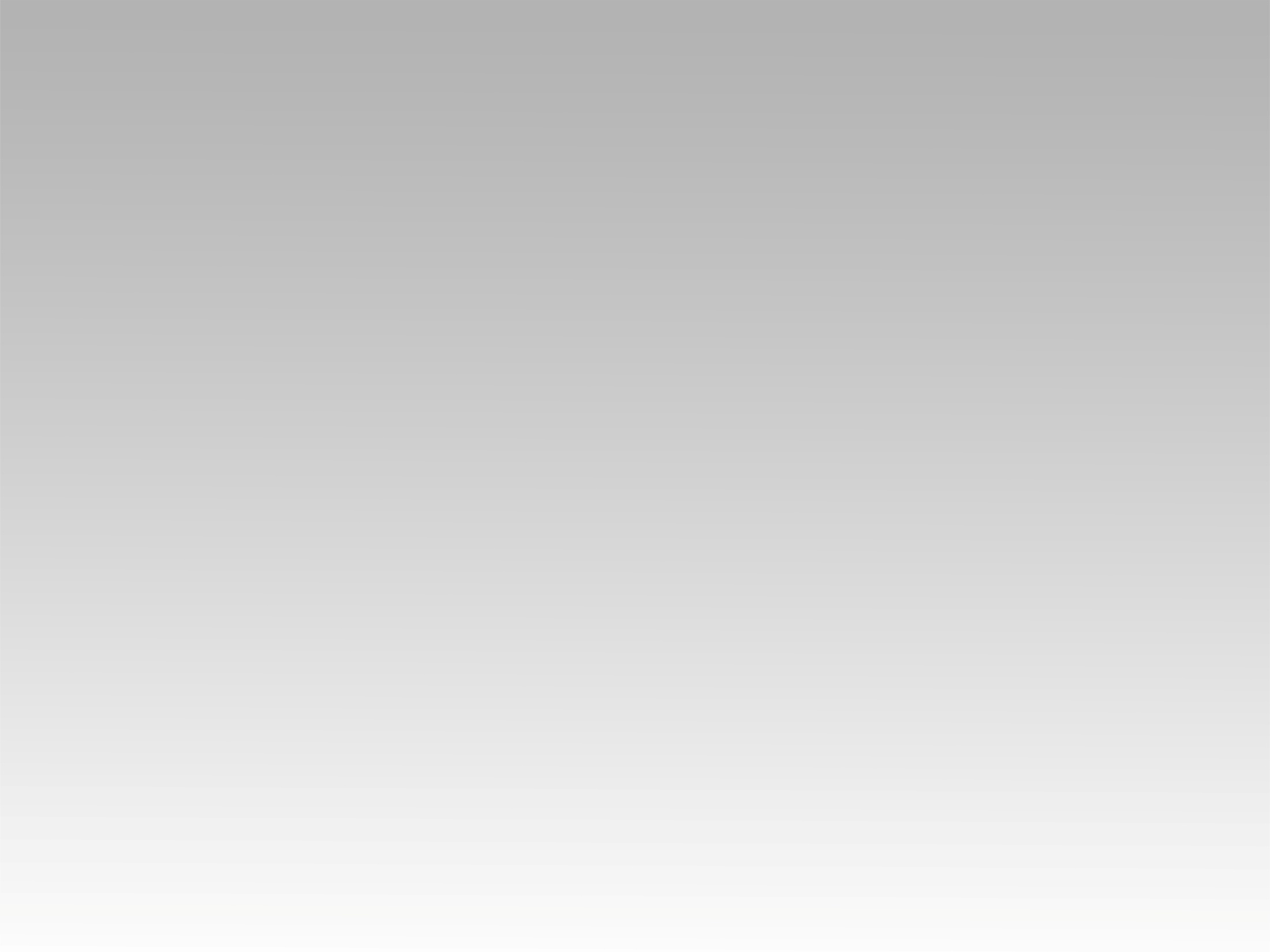 تـرنيــمة
كامـــل الجمـــال أشـــرق
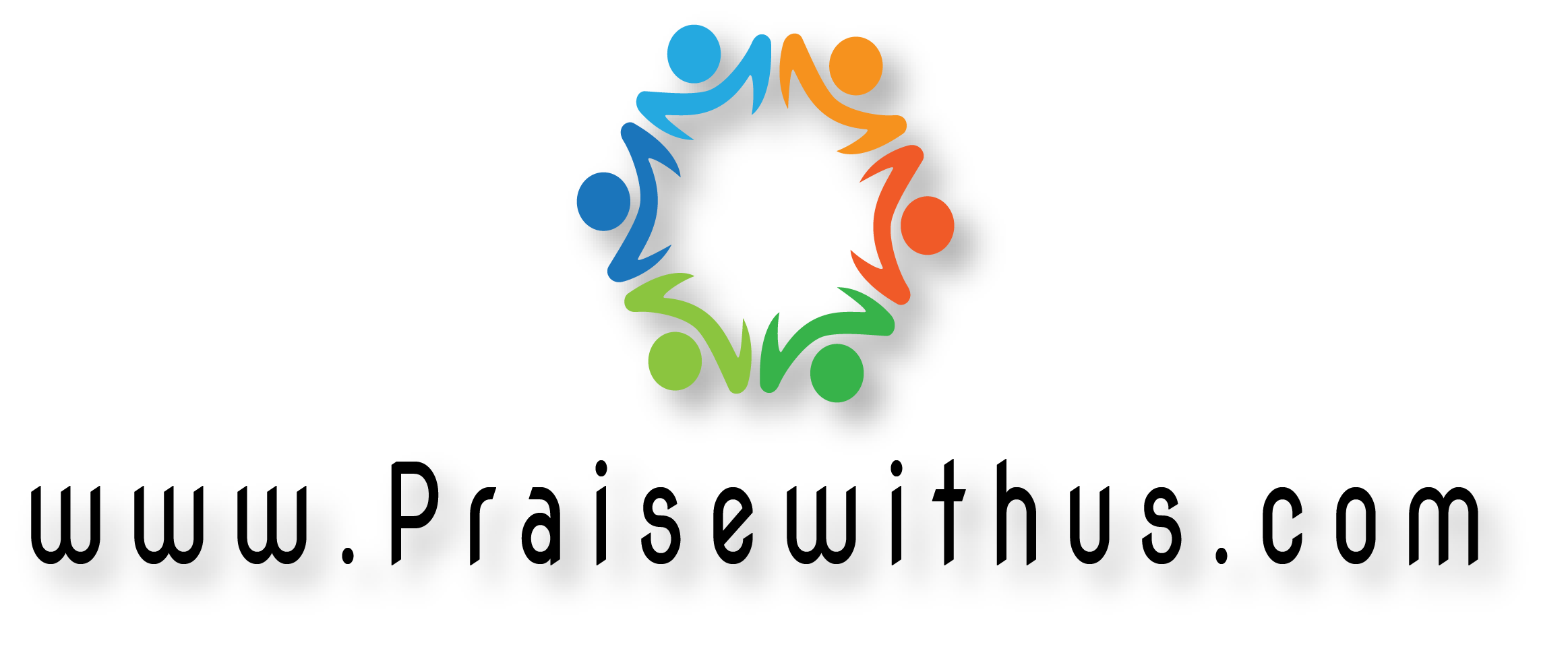 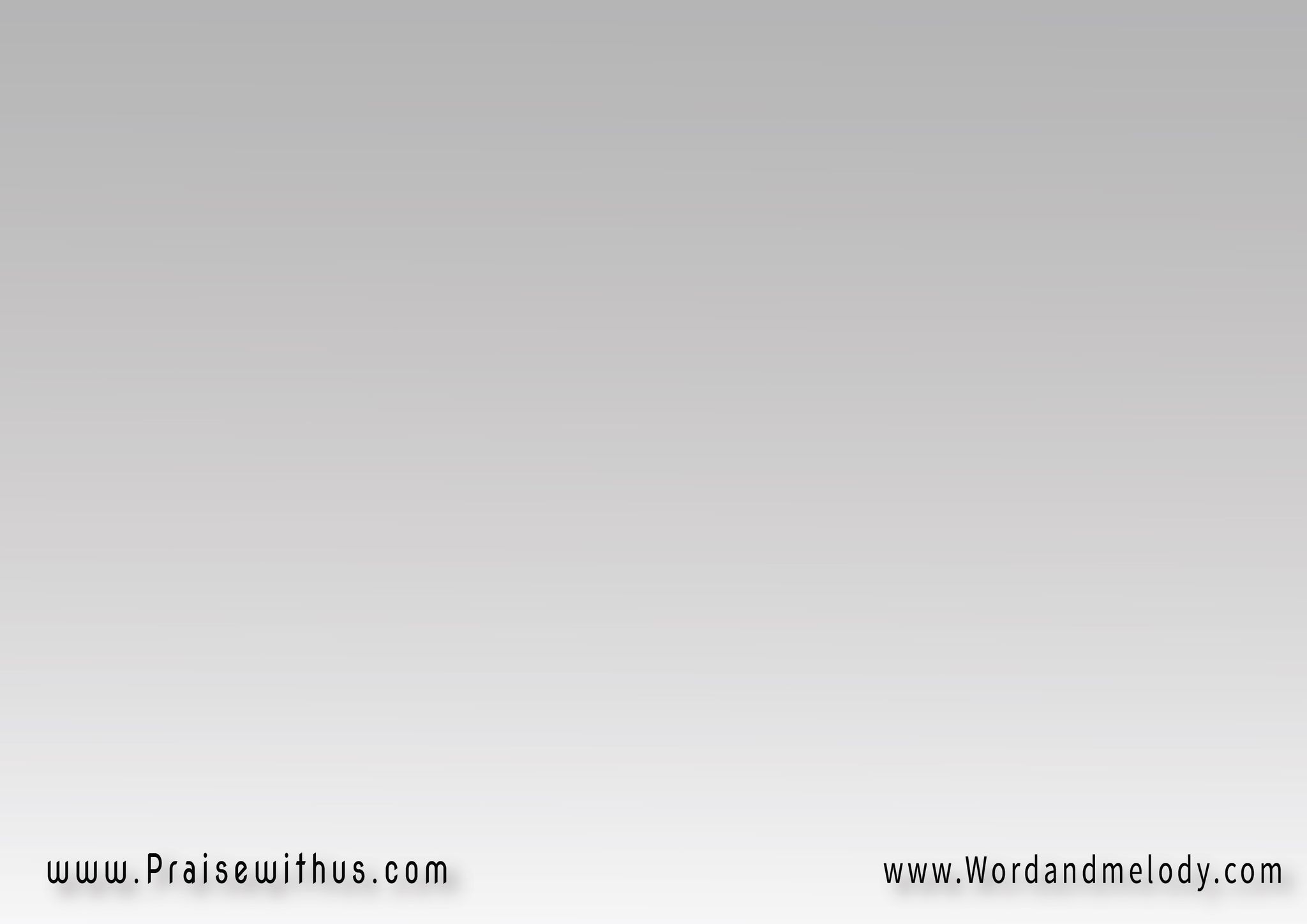 1- 
كامل الجمال أشرق 
كوكب الصبح المنير 
وفتي كالأرز يبدو 
سيد الكون القدير
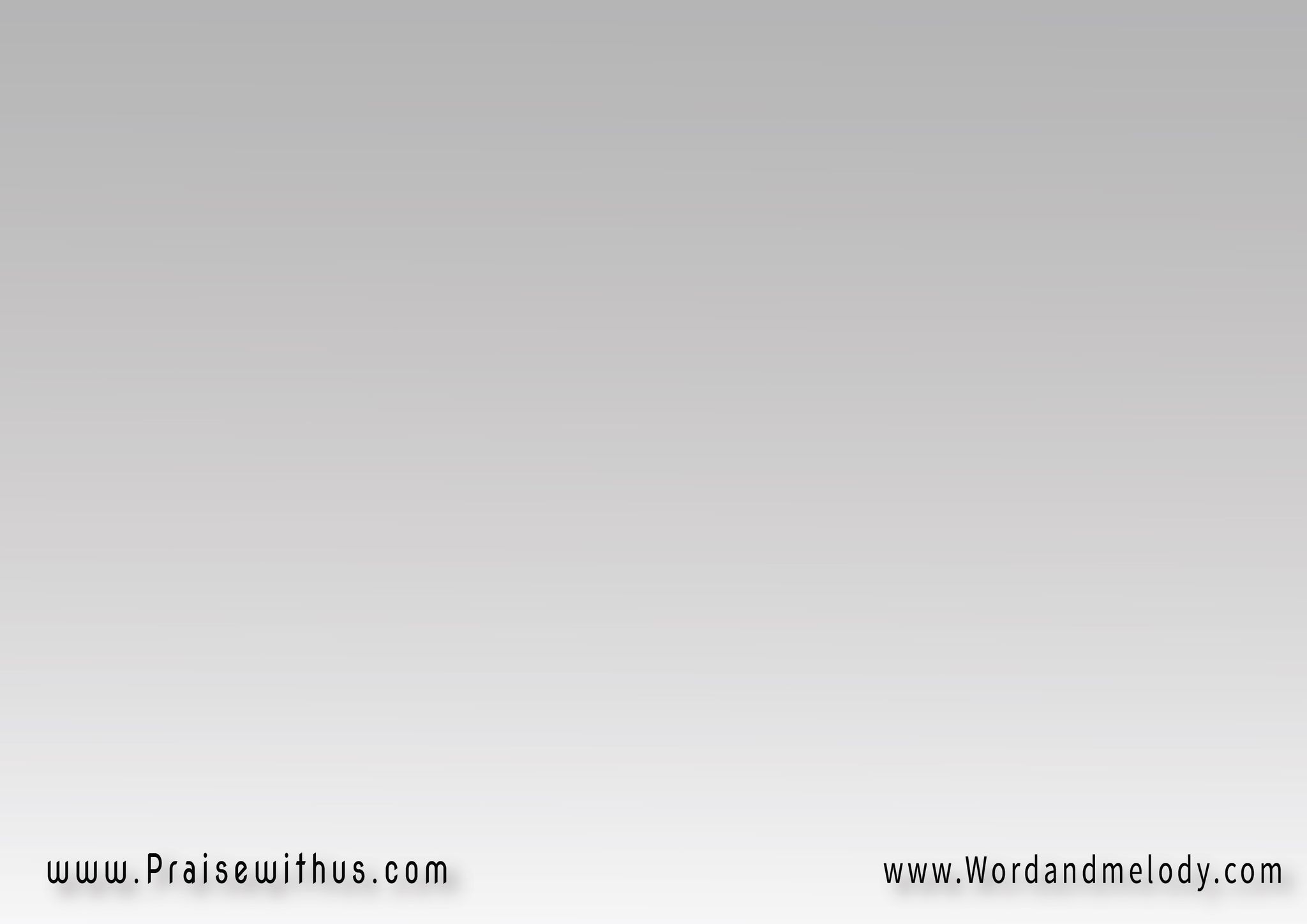 القرار:(ذا حبيبي وخليلي 
بين جمع معلم 
حلقه أحلى حلاوة 
والجمال قائم)2
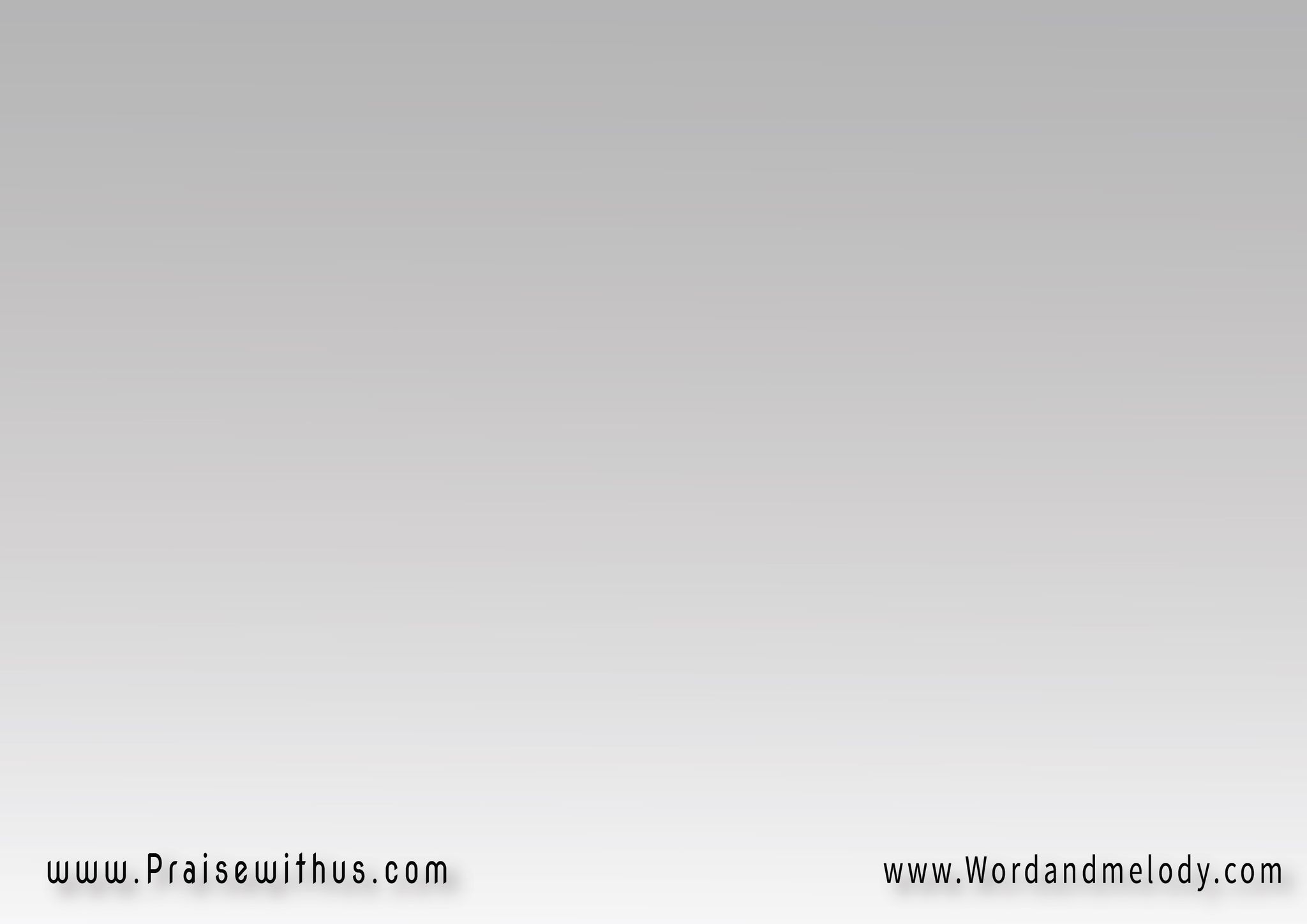 2- 
 فهو كالتفاح بين 
كل أشجار الوعور 
نرجس شارون ربي 
سوسن بين الزهور
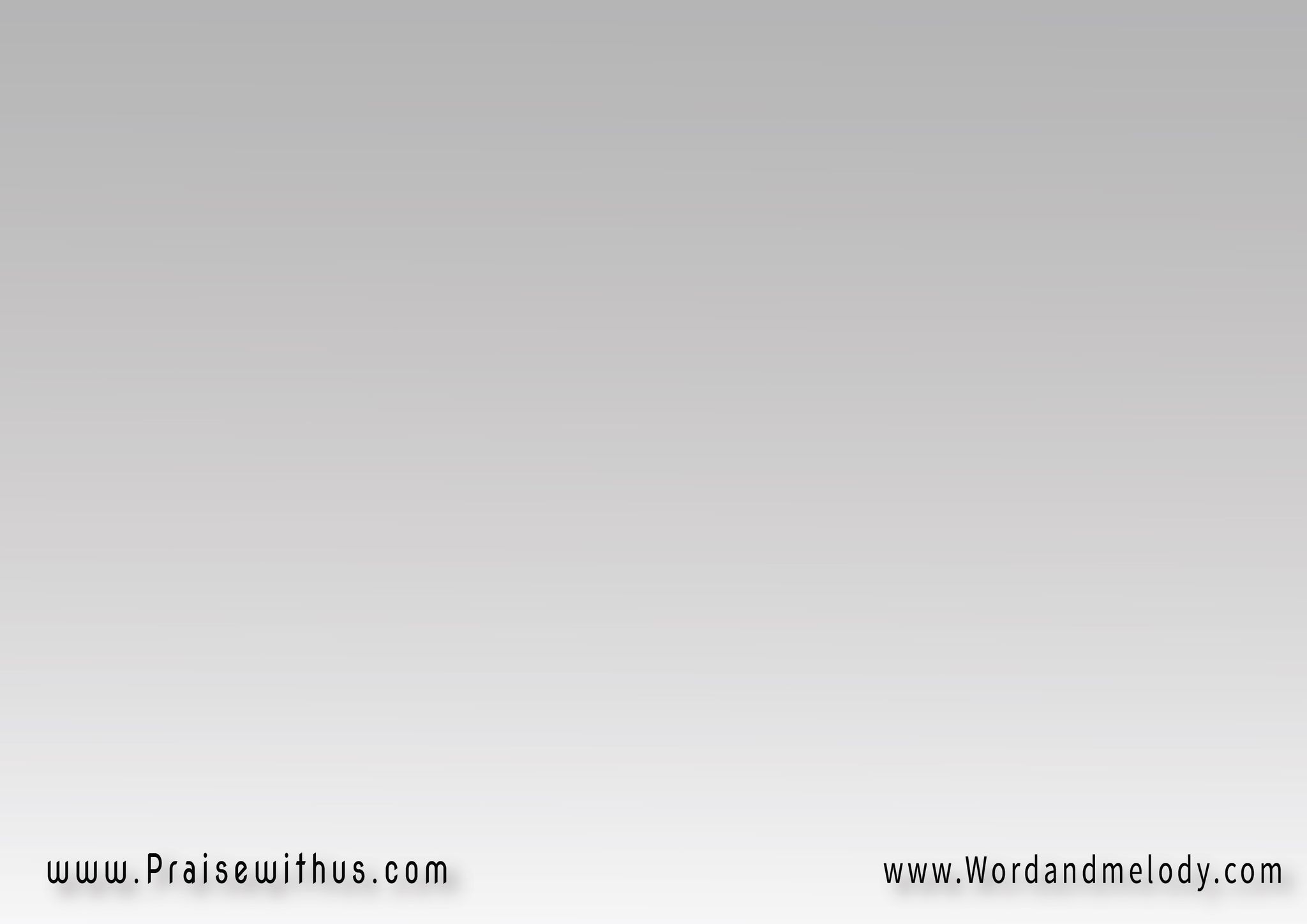 القرار:(ذا حبيبي وخليلي 
بين جمع معلم 
حلقه أحلى حلاوة 
والجمال قائم)2
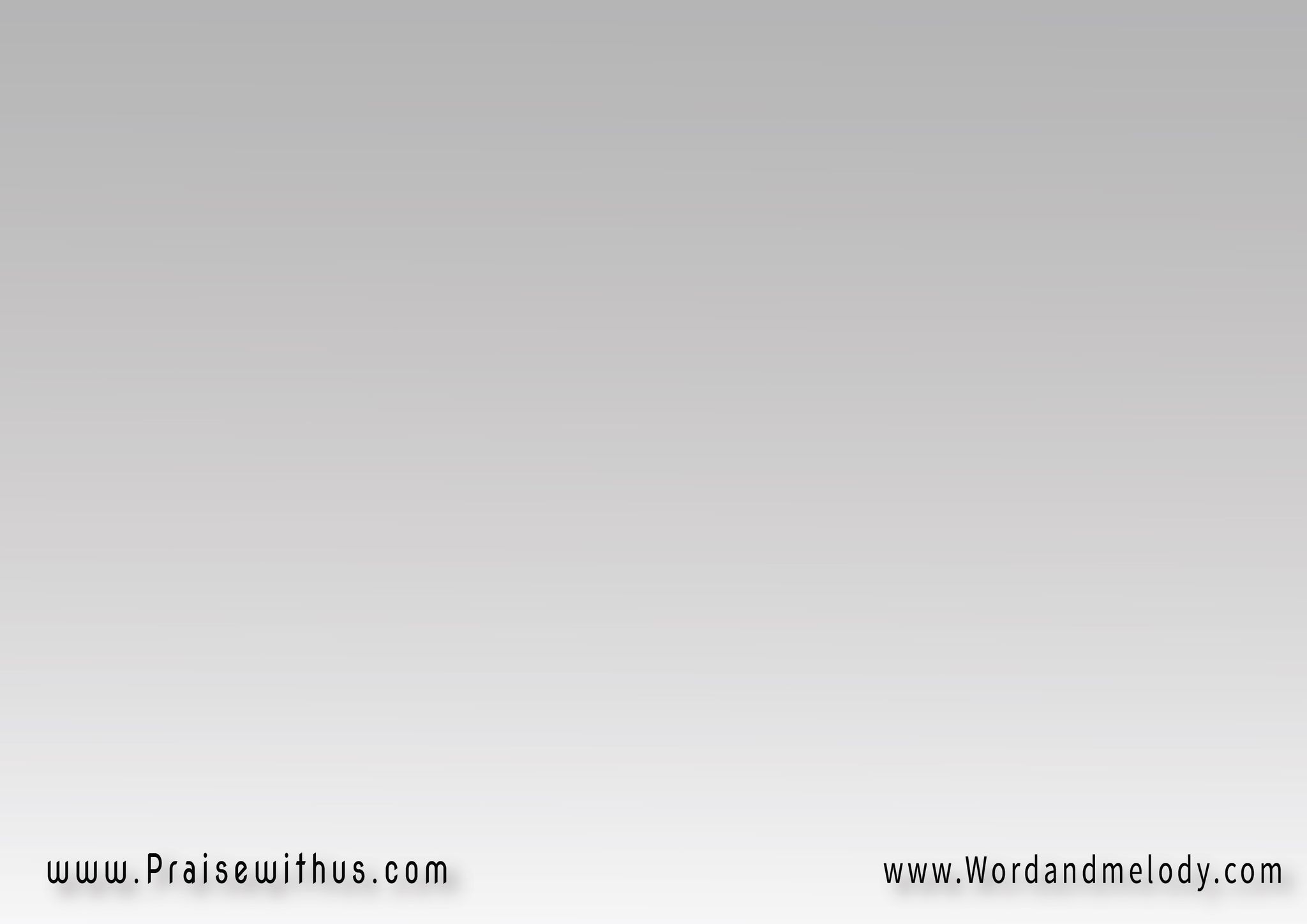 3- 
اسمه دهن أريق 
بهجة قلبي ملا 
كالندي صوته لي
 بل كطل لكلا
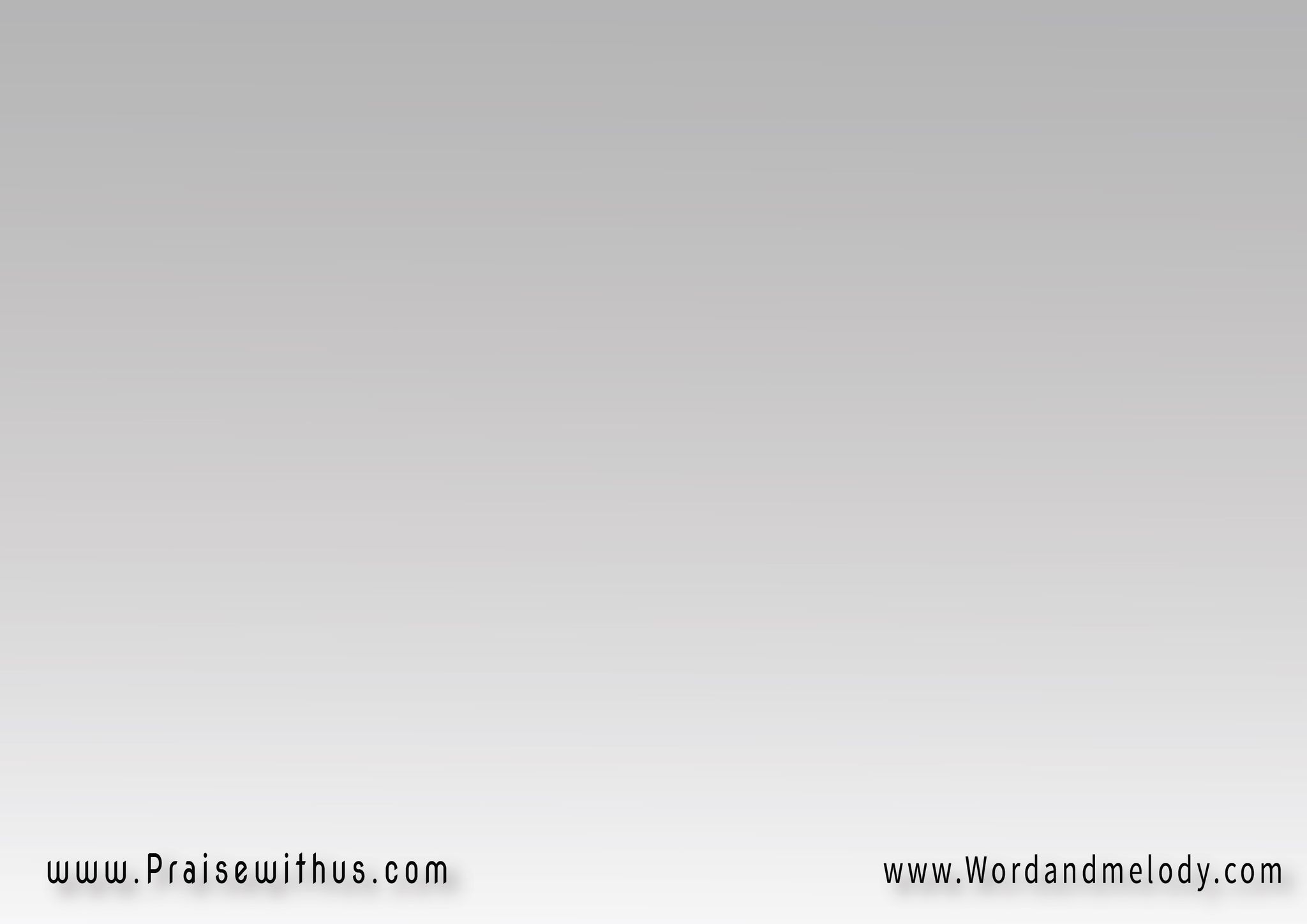 القرار:(ذا حبيبي وخليلي 
بين جمع معلم 
حلقه أحلى حلاوة 
والجمال قائم)2
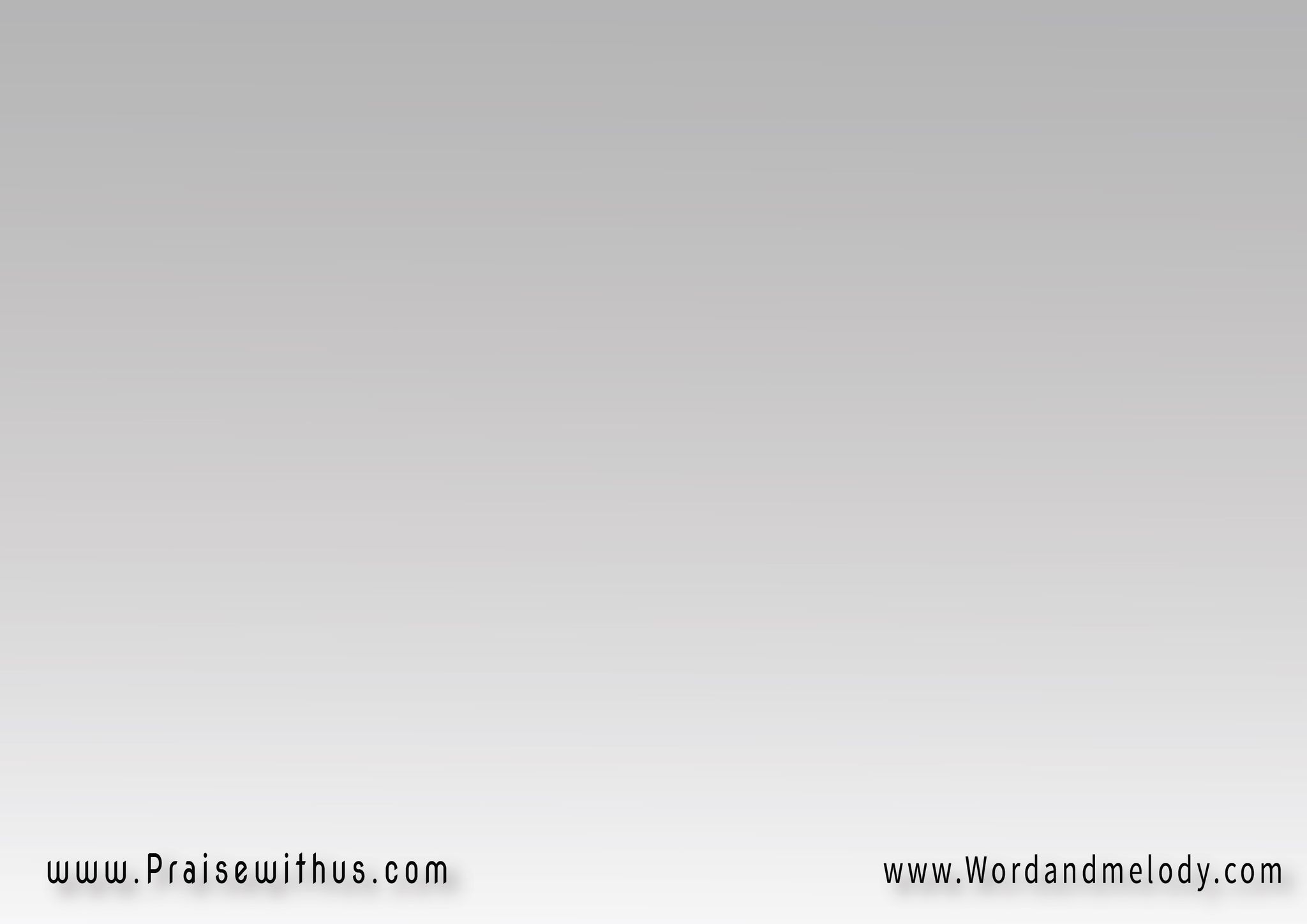 4- 
 إنه الحكمة يدعي 
وهو يسكن الذكاء 
قوله الترياق لي 
بلسان للشفاء
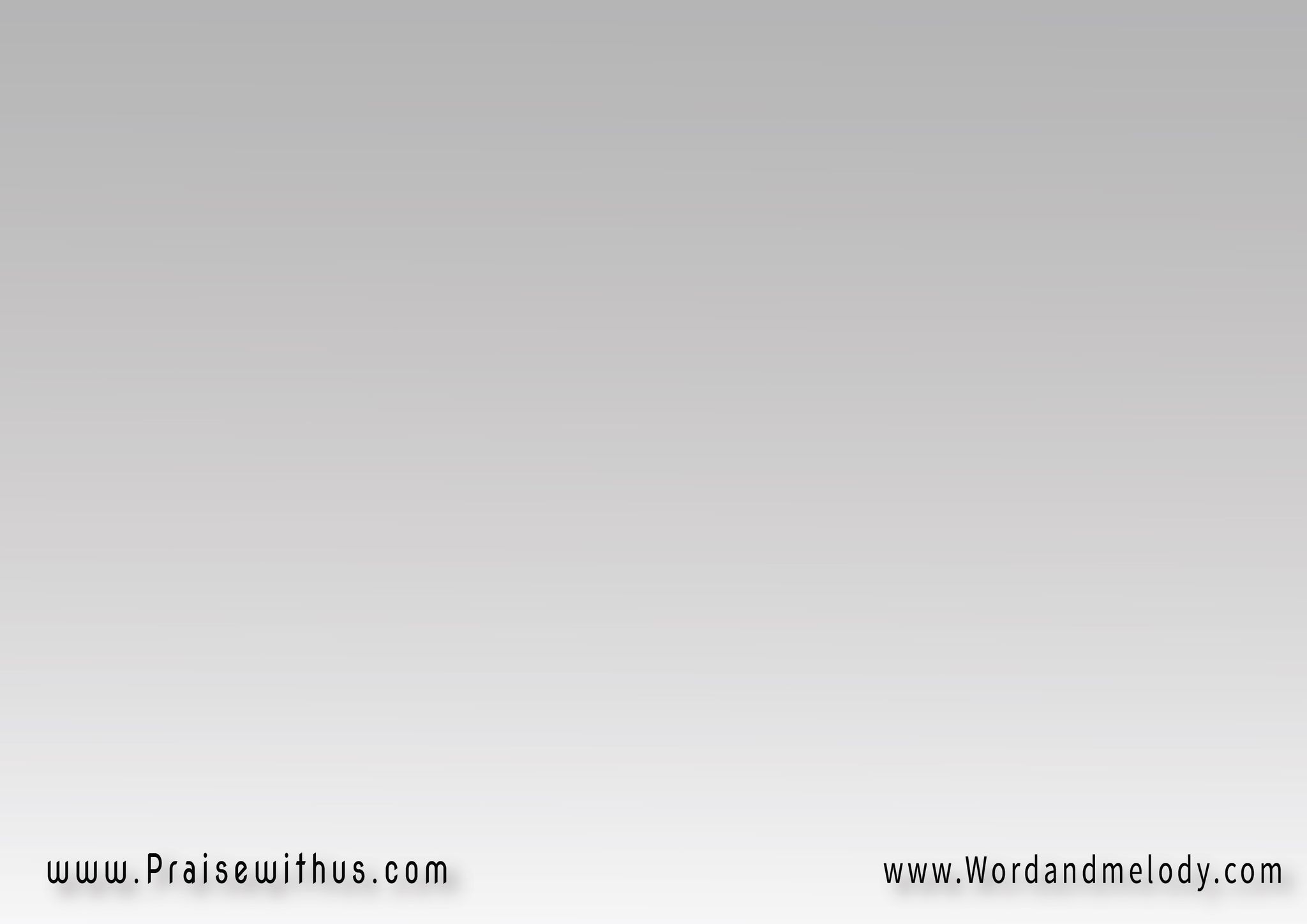 القرار:(ذا حبيبي وخليلي 
بين جمع معلم 
حلقه أحلى حلاوة 
والجمال قائم)2
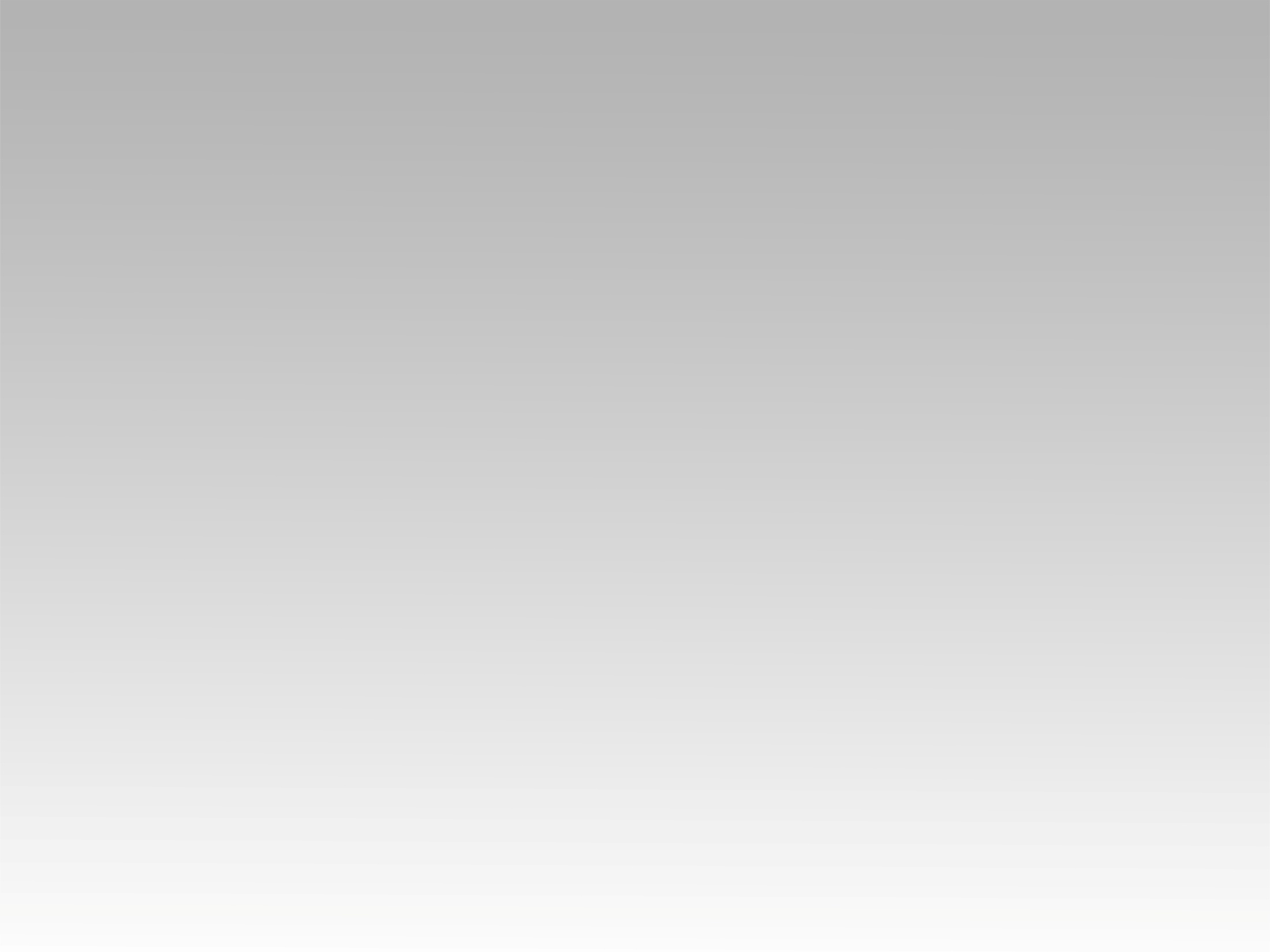 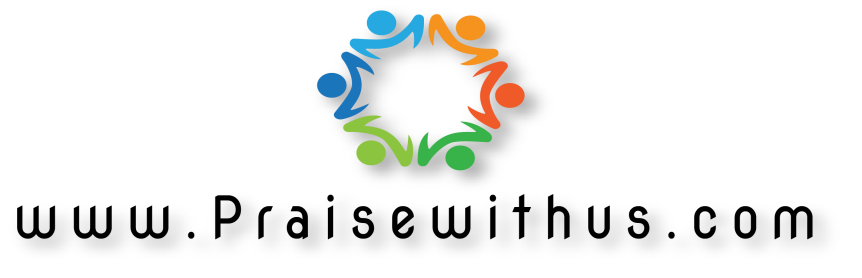